Поленов Василий Дмитриевич
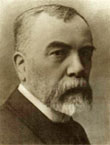 1844-1927гг.
Начало пути.
-1844 год 20 мая- в Петербурге в  дворянской семье известного археолога и библиографа  Дмитрия Васильевича Поленова и его жены Марии Алексеевны рождается первенец. Назвали его Василием ,как дедушку. Он и будет нашим героем сегодня. Мы узнаем как рос и развивался великий талант русского художника пейзажиста, певца русской природы –Василия Дмитриевича Поленова.
 Постепенно в семье появляются и другие дети –братья и сестра будущего художника. Детей в семье очень любили и всячески их развивали и приобщали к различным интересным делам и занятиям. Их мама Мария Алексеевна была талантливым писателем- сказочником и  каждый раз она радовала своих любимых детей интересными сказками.
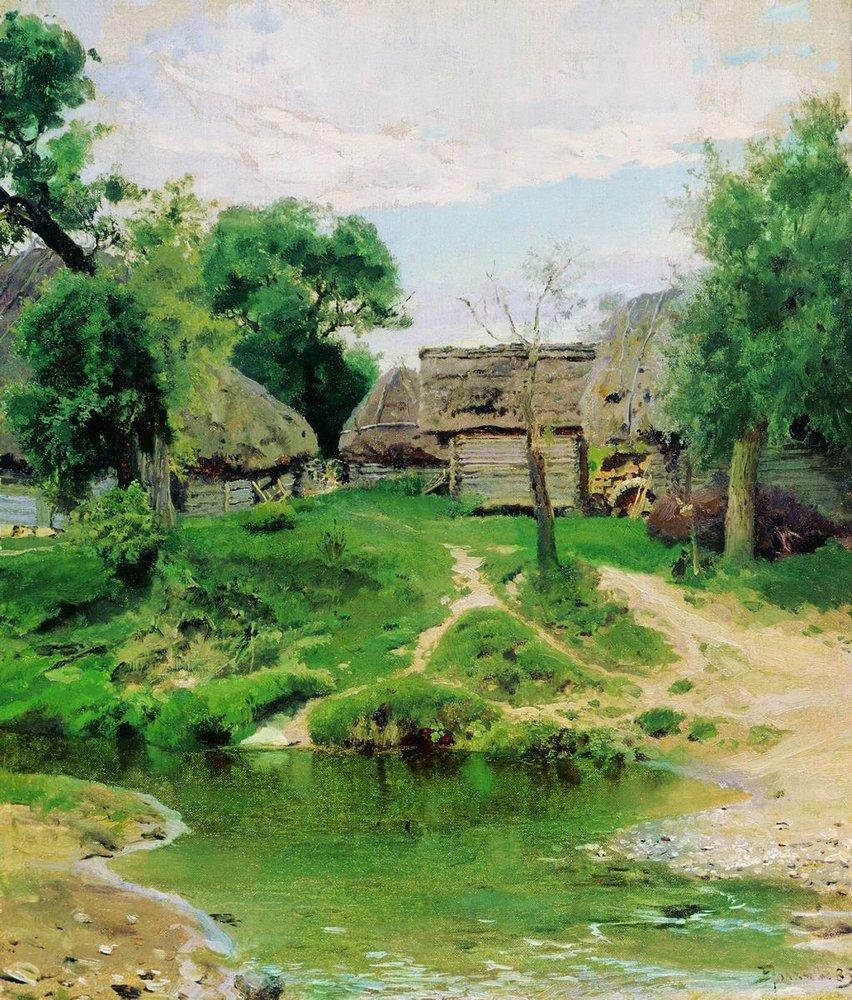 Все дети были очень способными и любили рисовать, но особенно одаренными к рисованию были Василий и его младшая сестра Елена.  Родители пригласили  из Академии художеств для них учителя  Петра Петровича Чистякова.
Наступил 1863 и перед Василием Поленовым встал выбор- куда пойти учиться?
И поступили братья в Петербургский университет на факультет физики и математики.
 Александр учился с большим удовольствием,  да и Василий ни чуть не отставал, но его все же тянуло рисование. Вечерами он посещал занятия в Академии художеств и продолжал петь в хоре.
У Василия Поленова было много друзей, но самым дорогим был друг и близкий по духу человек Илья Репин.
После окончания Академии Василий Поленов отправляется на стажировку в Европу и первый город который он посещает был Париж.
В Париже ему очень понравилось. Он с удовольствием пишет этюды, натюрморты, портреты парижан, пленерные пейзажи.
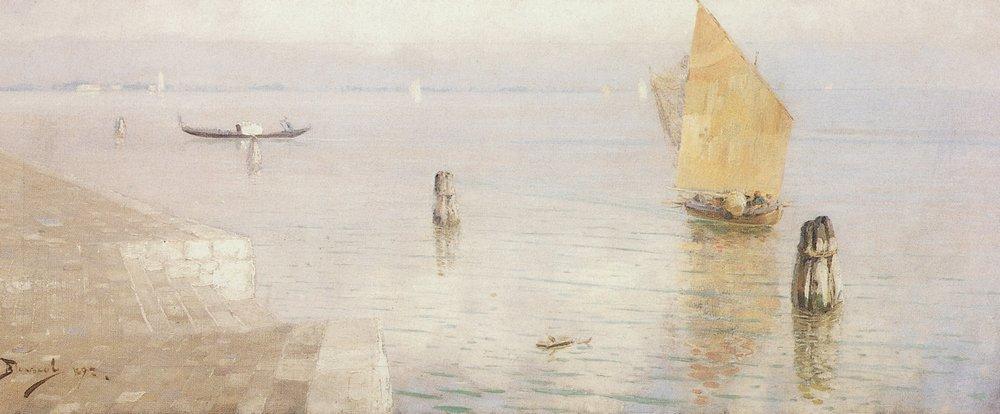 Наиболее сильное впечатление на художника произвела Венеция. Венеция как мечта, как сон фантастический !
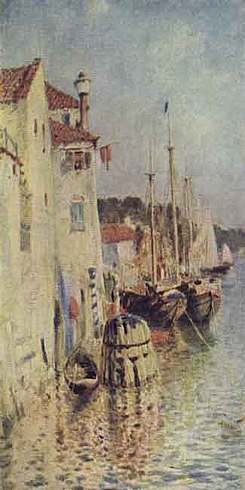 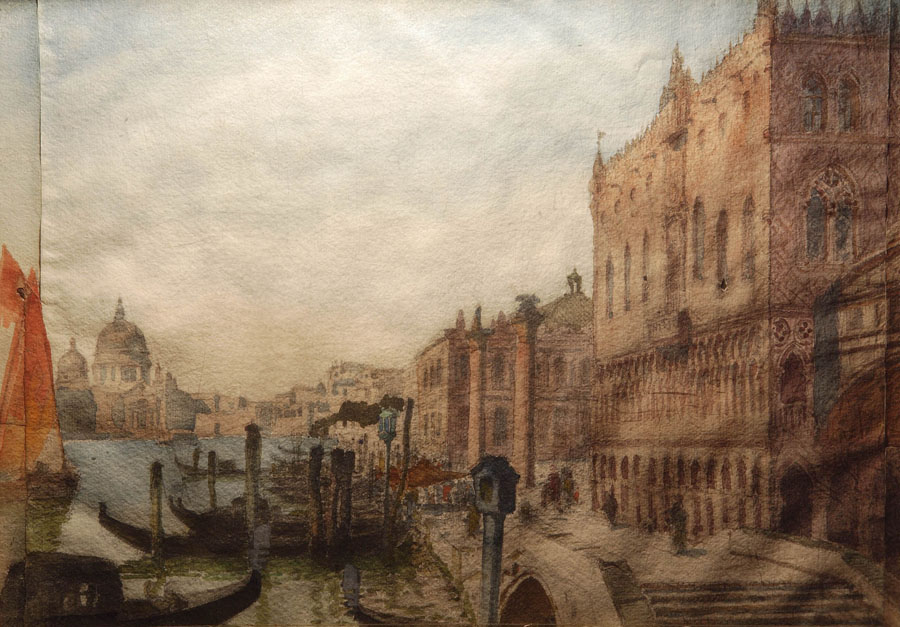 Работы Поленова в Венеции
Рим. Колизей.
Возвращение на Родину
Вернувшись с командировки в 1876 году Василий Поленов окончательно понял ,что целиком хочет посвятить себя творчеству на родине, воспеванию красоты русского пейзажа. Но годы странствий не прошли зря Здесь он многому научился ,овладел техникой пленерного пейзажа и сильно соскучившись за родиной понял, что:- красивее родной природе –нет больше мест!!!
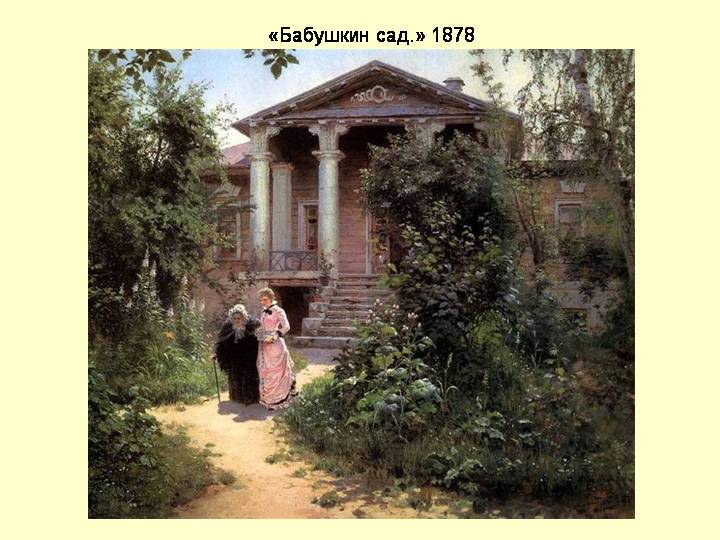 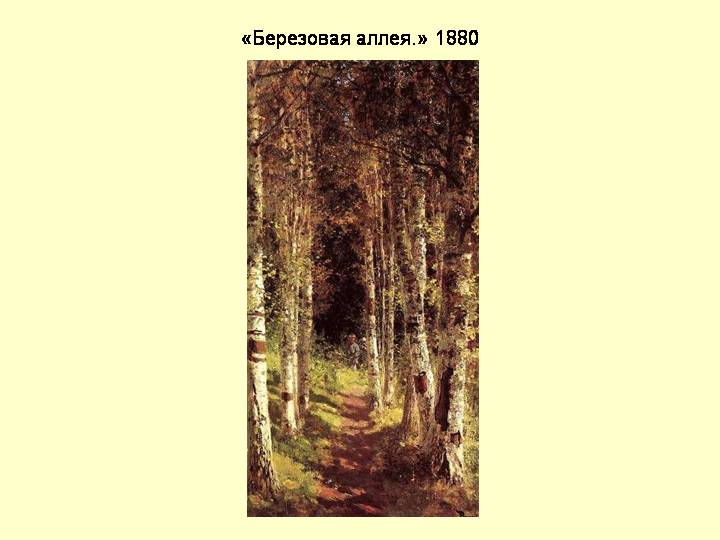 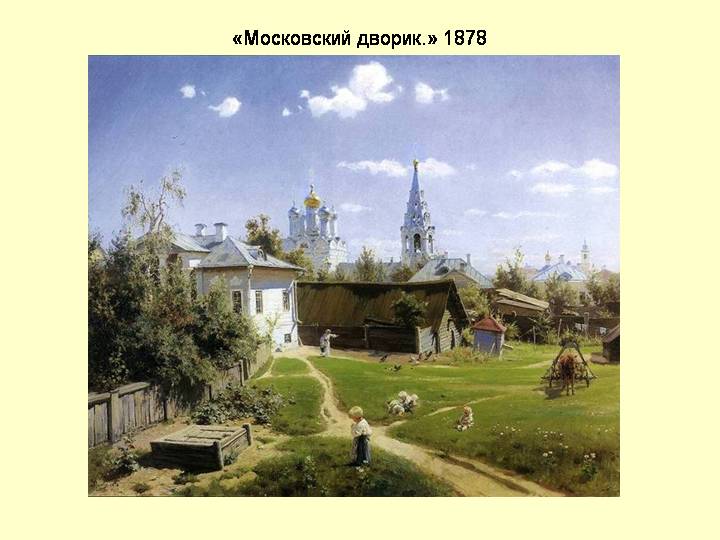 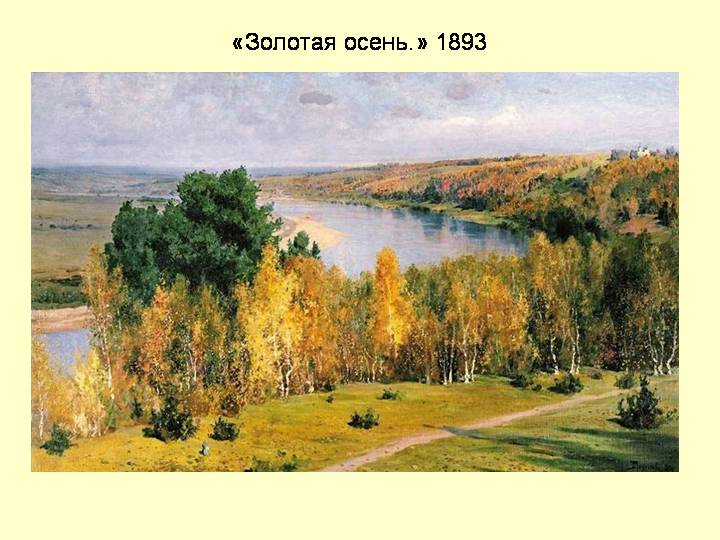 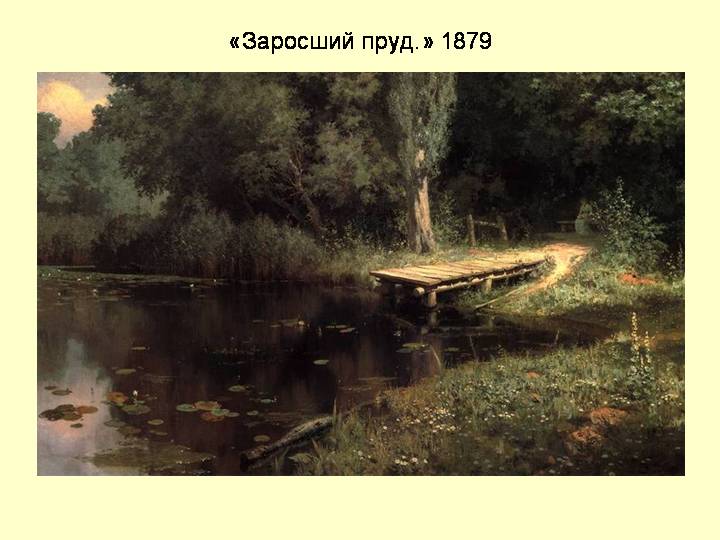 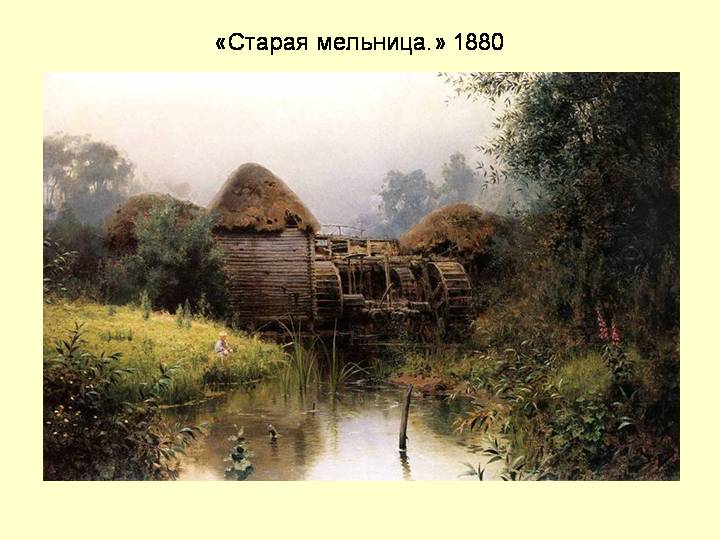 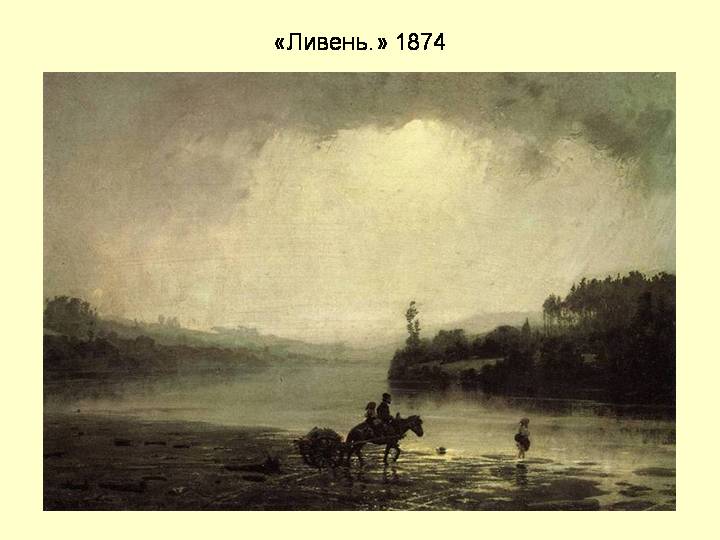 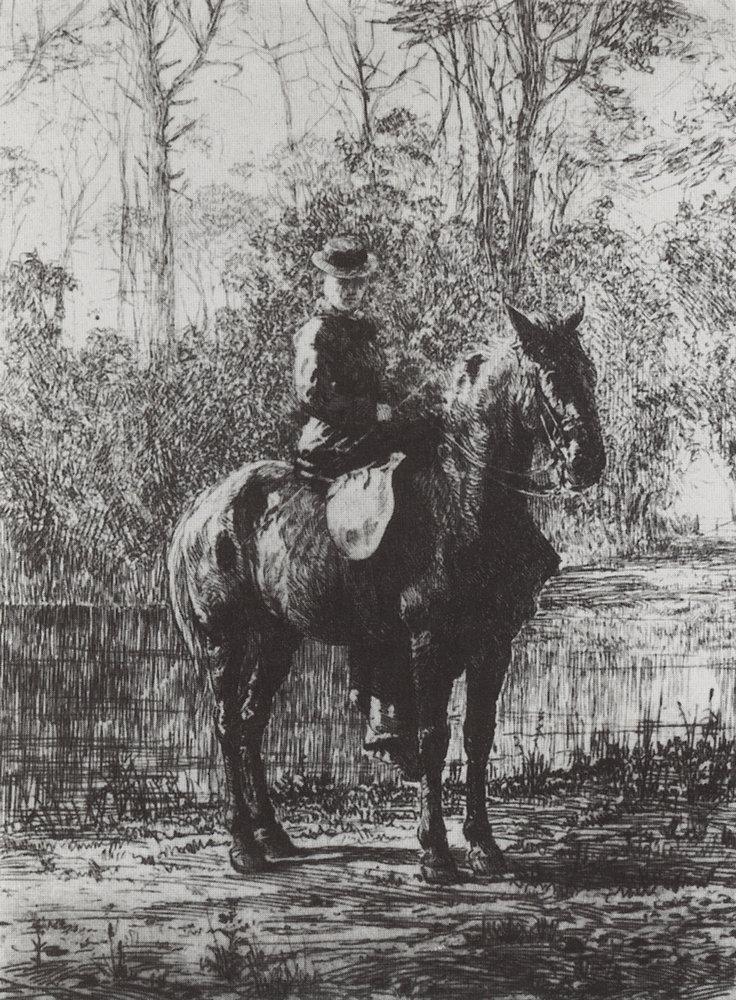 Амазонка на коне
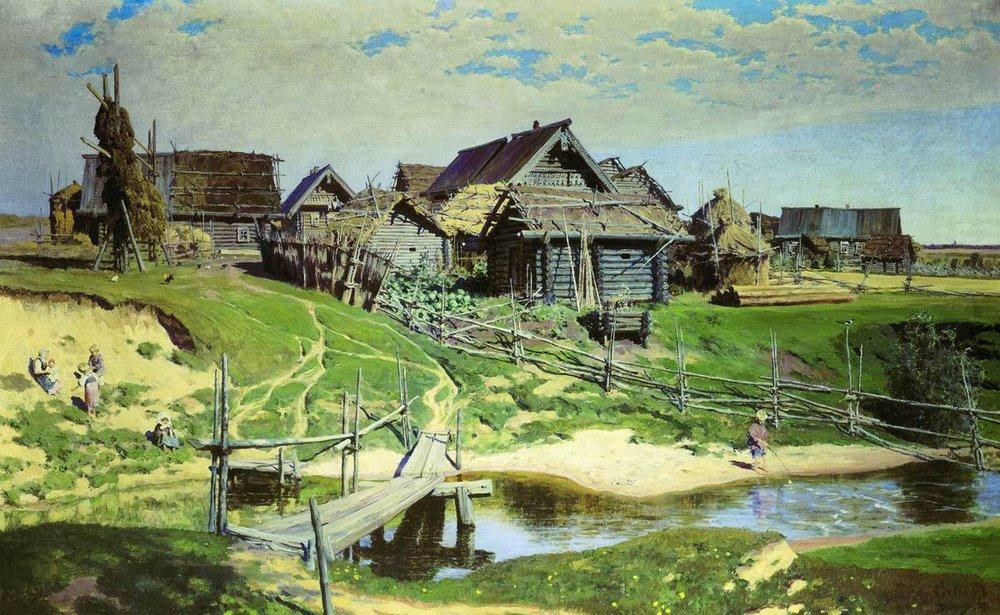 Русская деревня
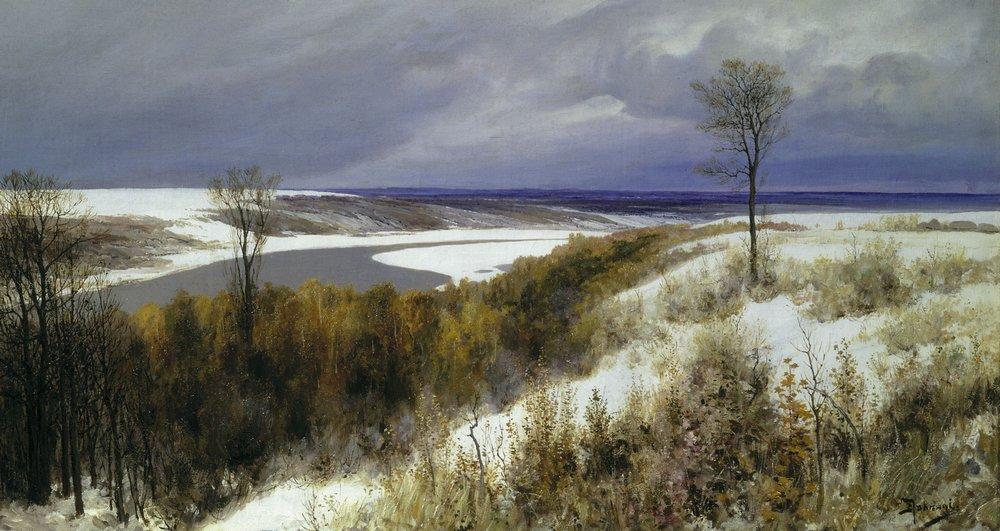 Первый снег
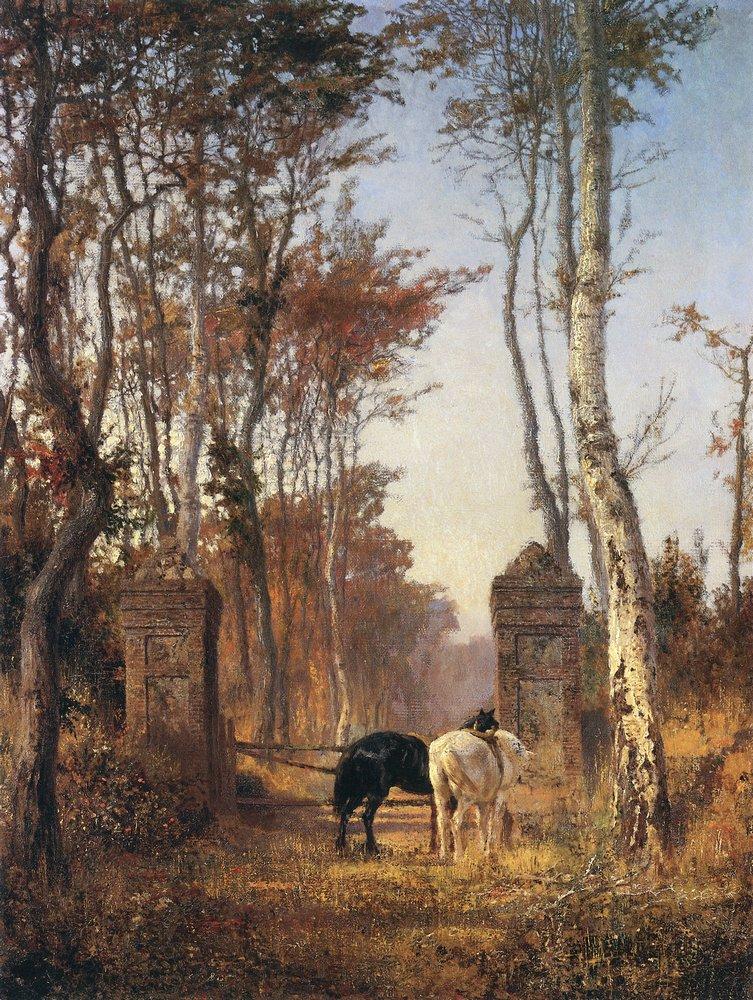 В старом парке
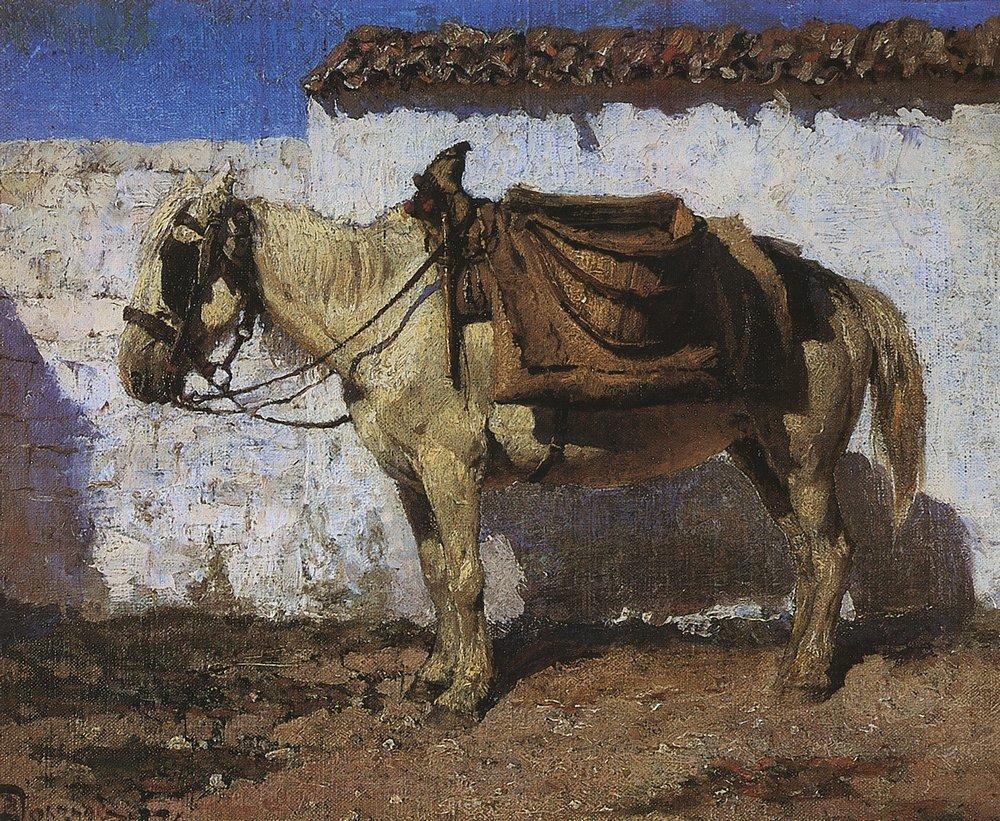 Белая лошадка
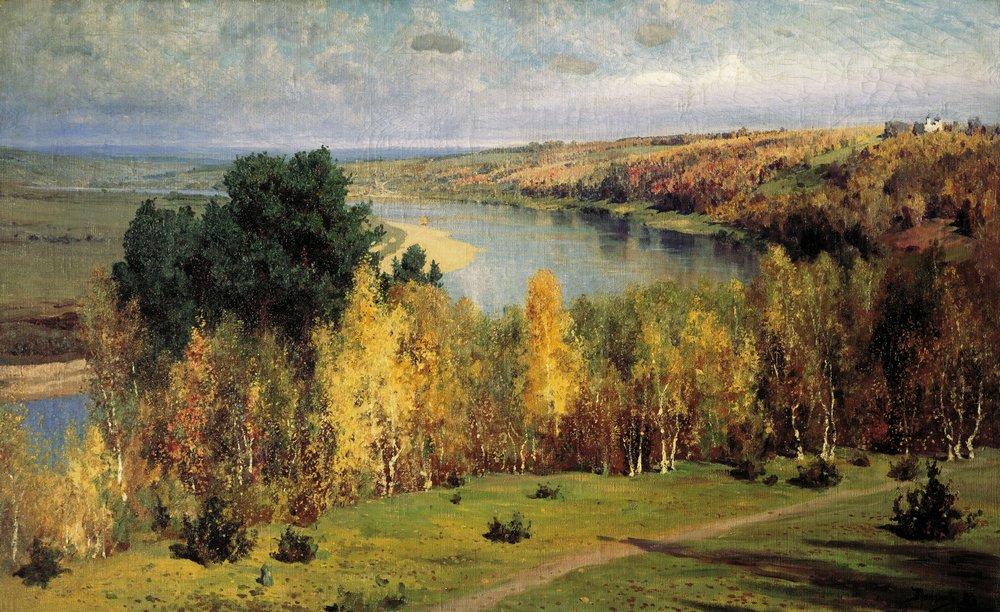 Золотая осень
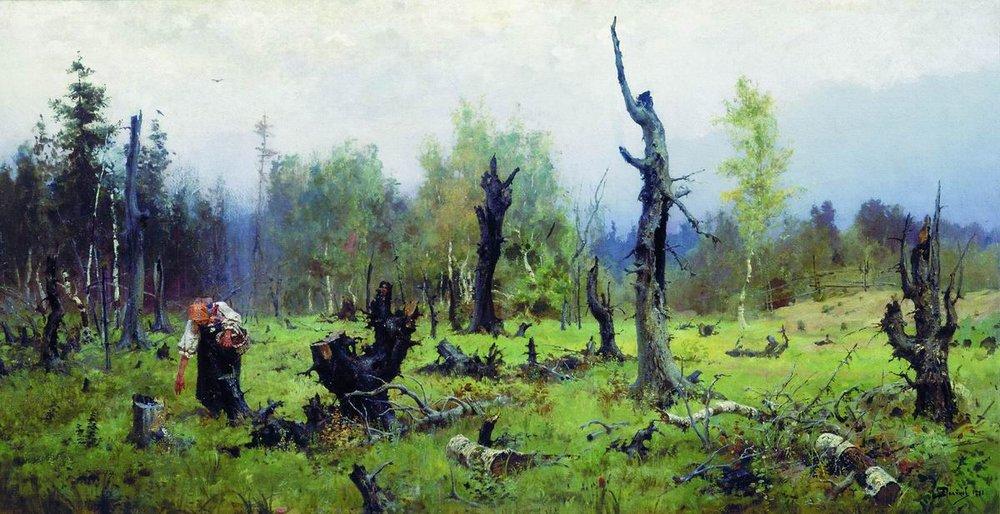 Горелый лес
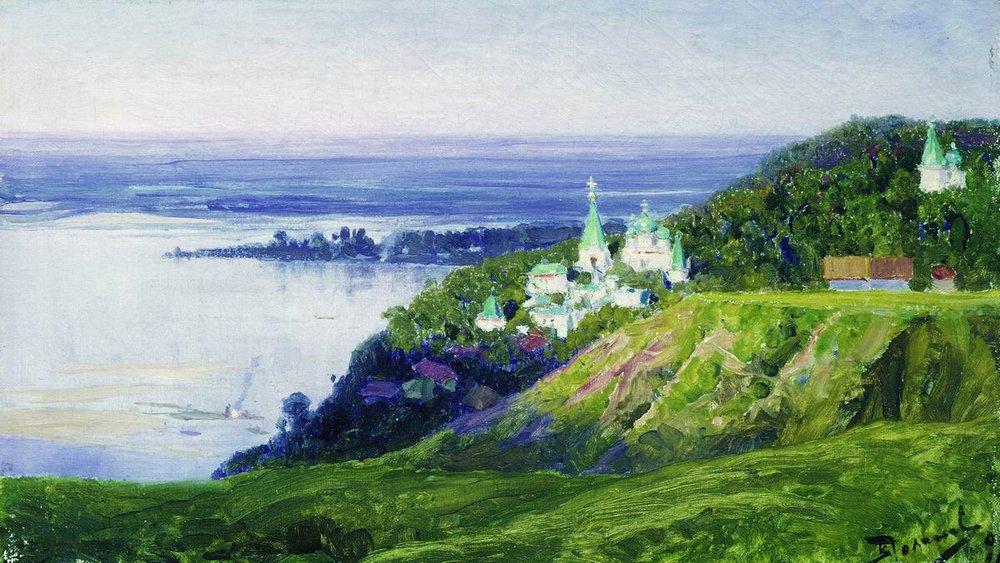 Монастырь над рекой
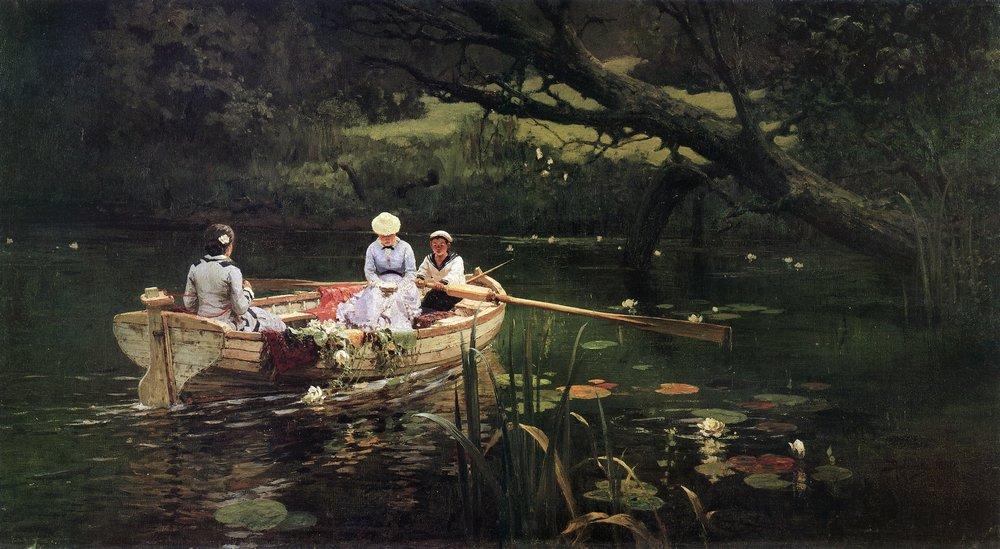 На лодке
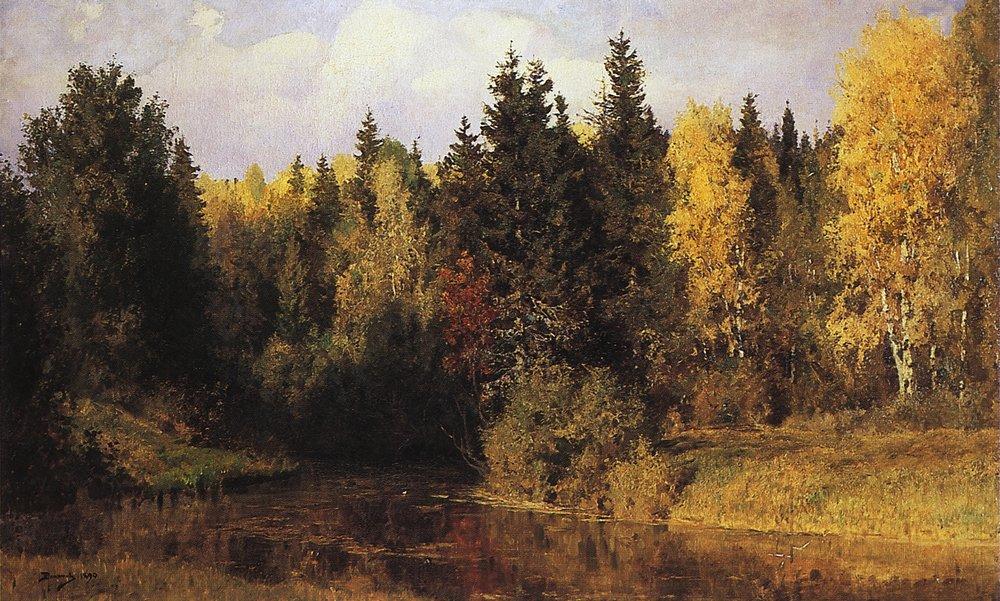 Осень в Абрамцево
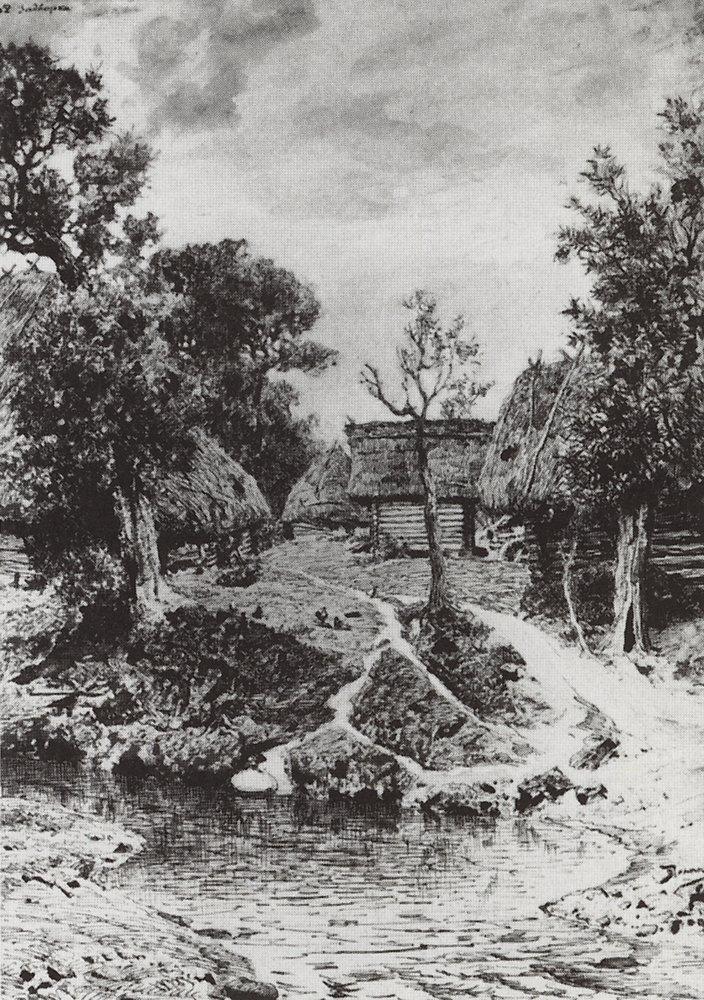 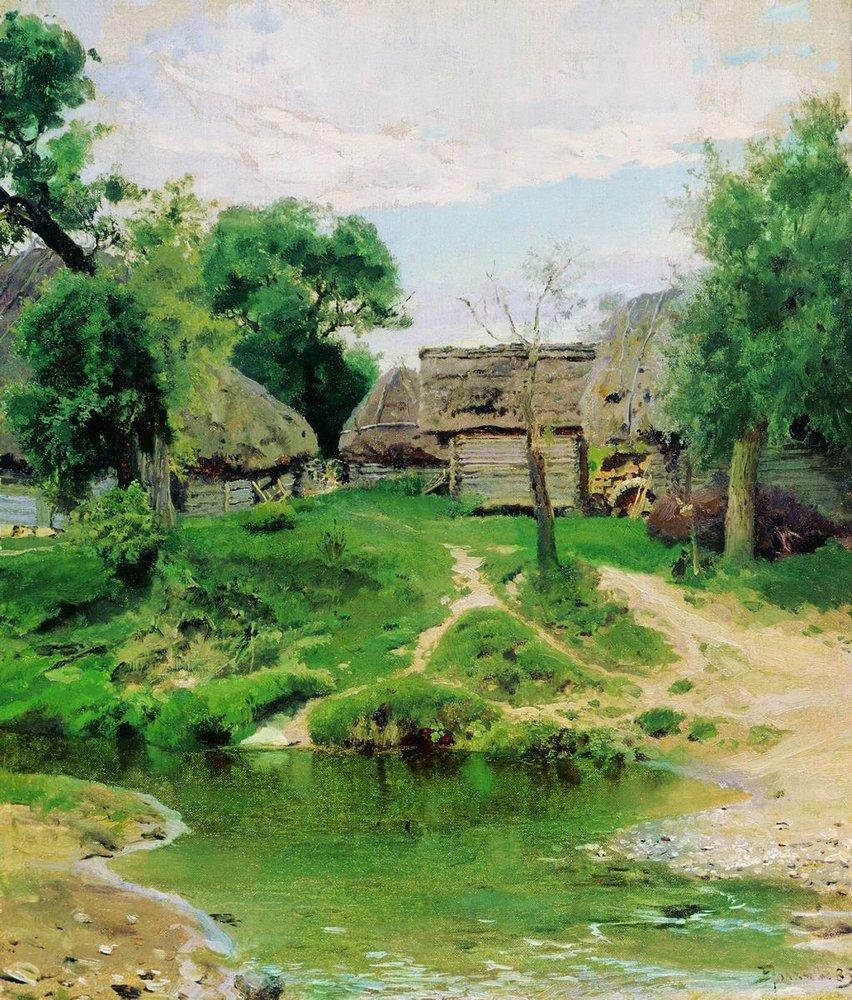 Деревня Тургенево
Мастер-класс от Поленова
Этюдник
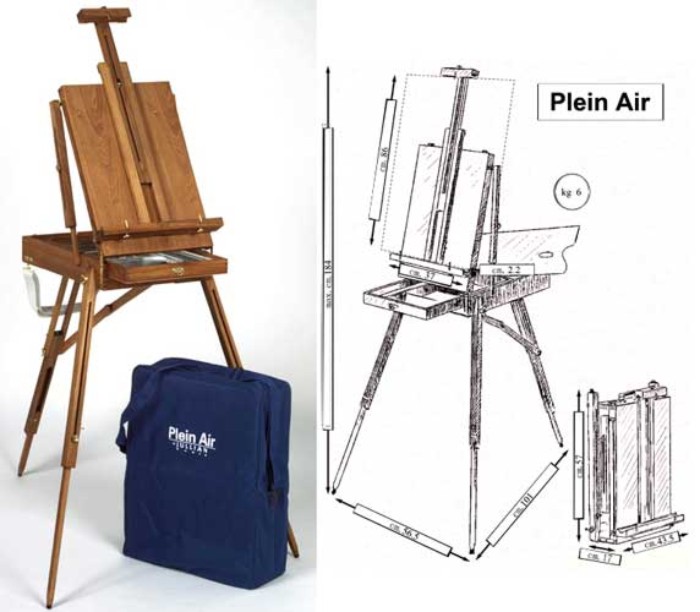 Намечаем быстрыми линиями линию горизонта, реки, контур деревьев.
Окрашиваем локальным цветом пейзаж.
Прорисовка деталей
Усадьба в Бехово
Борок
Дом с мастерскими для друзей-художников
Сейчас там находиться музей Поленова
Просмотр картин Поленова